Тема:

«Технология использования сюжетно-ролевых игр в целях формирования 
первоначального социального опыта детей младшего дошкольного возраста»
«В игре ребенок становится выше себя на голову». 
                                                             Л.С. Выготский
Младший дошкольный возраст – это важнейший период в развитии дошкольника, который характеризуется высокой интенсивностью физического и психологического развития. В это время происходит переход ребенка к новым отношениям со взрослыми, сверстниками, предметным миром.
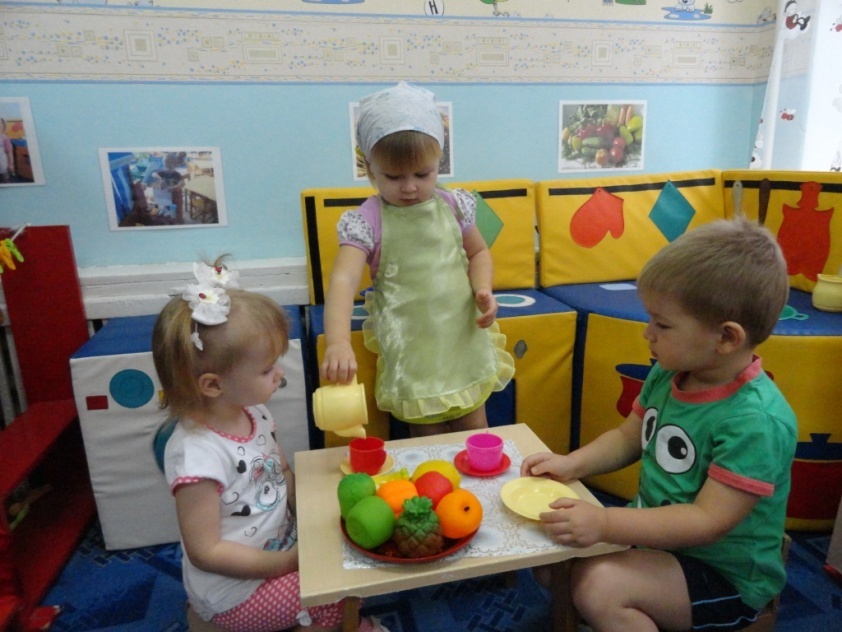 Социальный опыт - это всегда результат действий ребенка, активного взаимодействия с окружающим миром. Овладеть социальным опытом - значит не просто усвоить сумму сведений, знаний, навыков, образцов, а обладать, владеть тем способом деятельности и общения, результатом которого он является.
Объект данной работы - формирование первоначального социального опыта у детей младшего дошкольного  возраста.
Предмет- технология использования сюжетно-ролевых игр.
Цель: изучение технологии сюжетно-ролевой игры как средства формирования первоначального социального опыта у детей младшего дошкольного возраста.
Задачи: 
1.Проанализировать  психолого-педагогическую литературу  по проблеме исследования.
2. Рассмотреть основы сюжетно-ролевой игры,
2.Изучить структуру  сюжетно-ролевой игры.
Сюжетно - ролевая игра – подлинная социальная практика ребёнка, его реальная жизнь в обществе сверстников. Поэтому, столь активной для дошкольной педагогики является проблема использования игры для всестороннего воспитания и развития ребёнка – дошкольника.
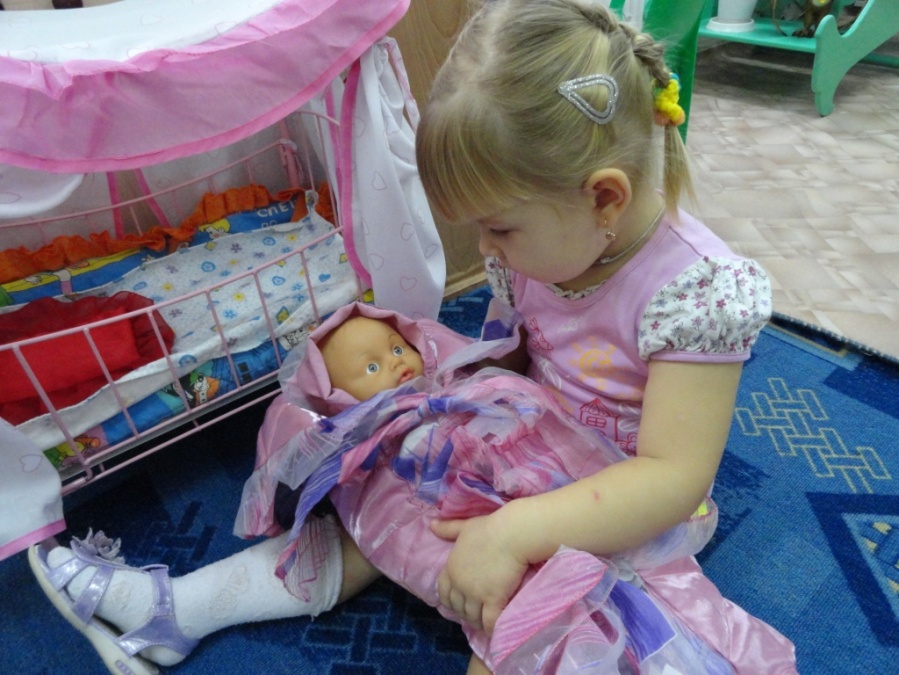 Сюжетно-ролевые игры 
различаются :
- по содержанию (отражение быта, труда взрослых, событий общественной жизни); 
- по организации, количеству участников (индивидуальные, групповые, коллективные); 
- по виду (игры, сюжет которых придумывают сами дети, игры-драматизации - разыгрывание сказок и рассказов; строительные).
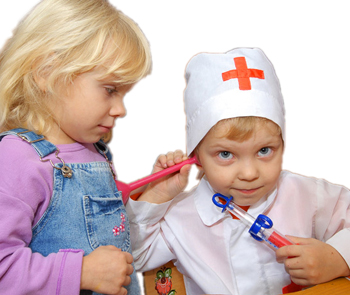 Основными структурными элементами игры являются:

- игровой замысел, сюжет или ее содержание; 
- игровые действия; 
- роли;
правила, которые диктуются самой игрой и создаются детьми или предлагаются взрослыми.

Эти элементы тесно взаимосвязаны.
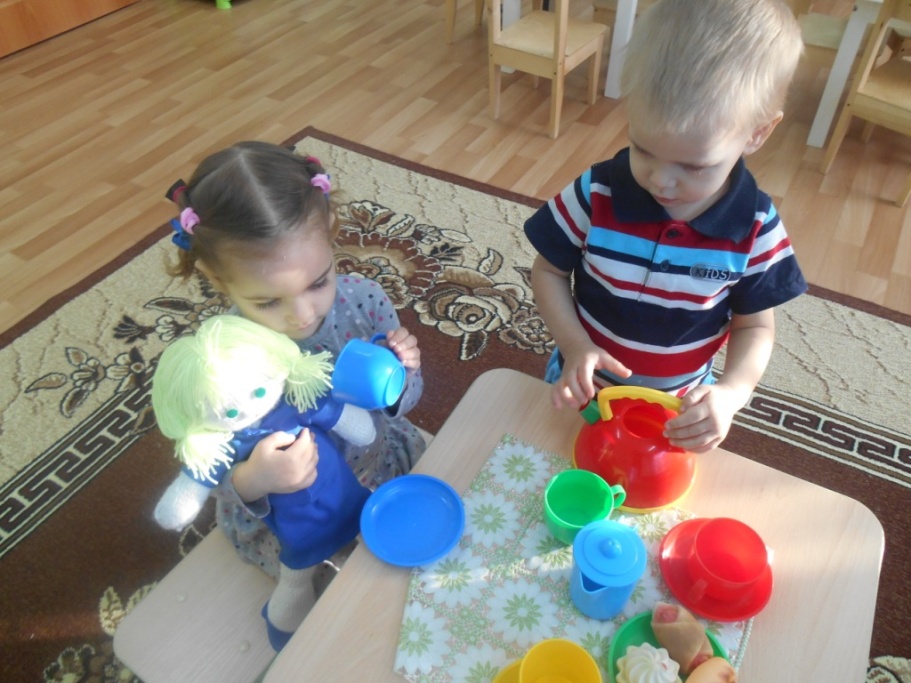 В работе с детьми 2—3 лет одной из важных задач является воспитание простейших навыков совместной игры. Поэтому необходимо помогать малышам развивать содержание игр, в которых возможны объединения из нескольких (2—3) человек.
Если малыш по-настоящему увлечен ролью, он играет всерьез, искренне переживая все чувства своего героя. Поэтому надо всячески поддерживать его интерес к определенной роли, обучать в ходе игры необходимым умениям, подсказывать какие-то действия, сообщать те или иные сведения. Отсутствие знаний,
 умений и навыков, которые необходимы
 для создания правдивого игрового
образа в коллективной игре, приводит
 к распаду игры, к отказу от роли.
Особое место в руководстве сюжетно-ролевой творческой игрой детей этого возраста должны занимать подбор соответствующего игрового материала, прием обыгрывания новых игрушек в форме театрализованного представления, создание игровых ситуаций.
    Действенную помощь в развитии содержания творческой игры оказывают наводящие вопросы, напоминания, советы, направленные на подсказ детям возможной реализации игрового замысла.
    Эффективны и такие приемы, как подбор вместе с детьми элементов костюма; рассказ детям о том или ином действующем лице; индивидуальная беседа по картинкам, 
иллюстрациям; советы, показ игровых 
действий в игровой ситуации.
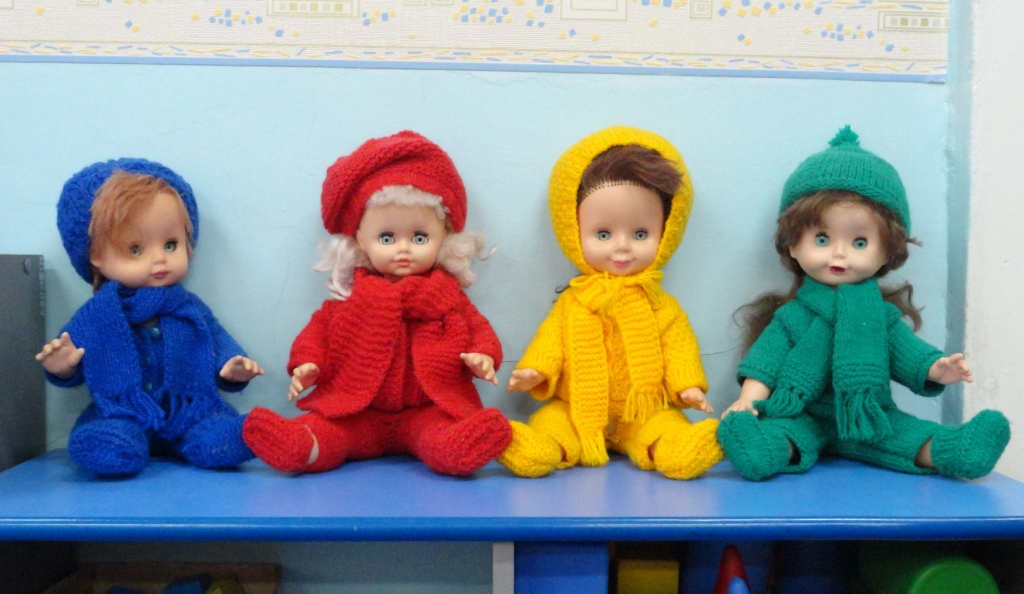 ЗАКЛЮЧЕНИЕ:
1.Ведущая деятельность дошкольного возраста ролевая игра. Именно в ней складываются и наиболее эффективно развиваются главные новообразования этого возраста: творческое воображение, образное мышление, самосознание.

2. Особое значение имеет игра для становления разных форм произвольного поведения детей. Развиваются произвольное внимание и память, соподчинение мотивов и целенаправленность действий.

3. Сюжетно - ролевая игра должна соответствовать современной деятельности т.к. в связи с развитием научно - технического прогресса появляется много новой техники, много нового в жизни людей - задача воспитателя создать условия для отражения этого в сюжетно-ролевых играх детей.
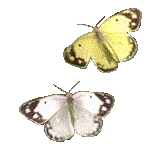 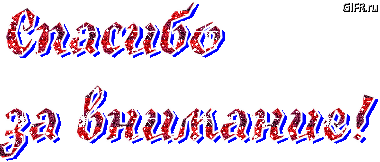